КЛИМА СРБИЈЕ
Да се подсетимо...
Шта је атмосфера? Како се зове приземни слој атмосфере?
Шта је време? Шта је клима?
Који су основни климатски елементи?
Који су основни климатски фактори?
У ком топлотном појасу се налази Србија?
Запиши...
Атмосфера је ваздушни омотач Земље.
Приземни слој атмосфере се зове тропосфера.
Време је тренутно стање климатских елемената у атмосфери.
Климатски елементи су: температура ваздуха, инсолација (дужина трајања Сунчевог сјаја), ваздушни притисак, ветар, влажност ваздуха и падавине.
Клима је просечно стање времена које се прати током дужег периода изнад неке територије.
Основни климатски фактори су: географска ширина, рељеф, близина већих водених површина и ваздушне масе.
Србија се налази у северном умереном топлотном појасу.
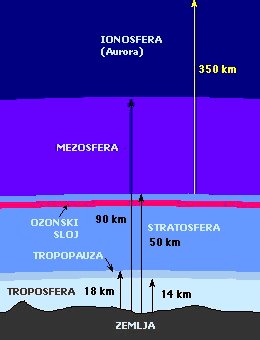 структура атмосфере
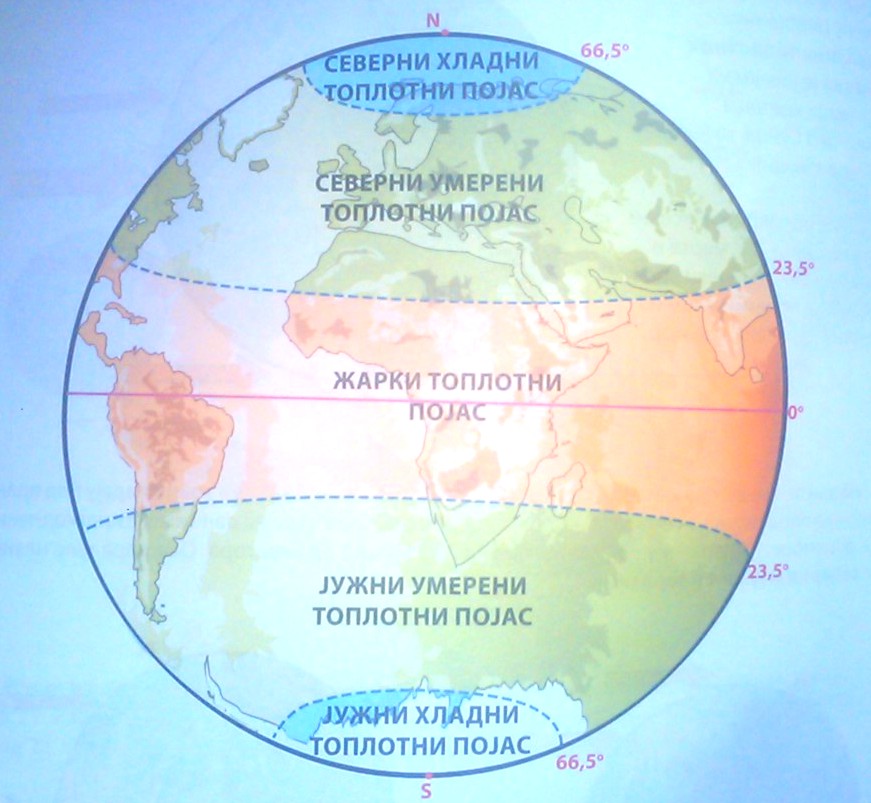 топлотни појасеви
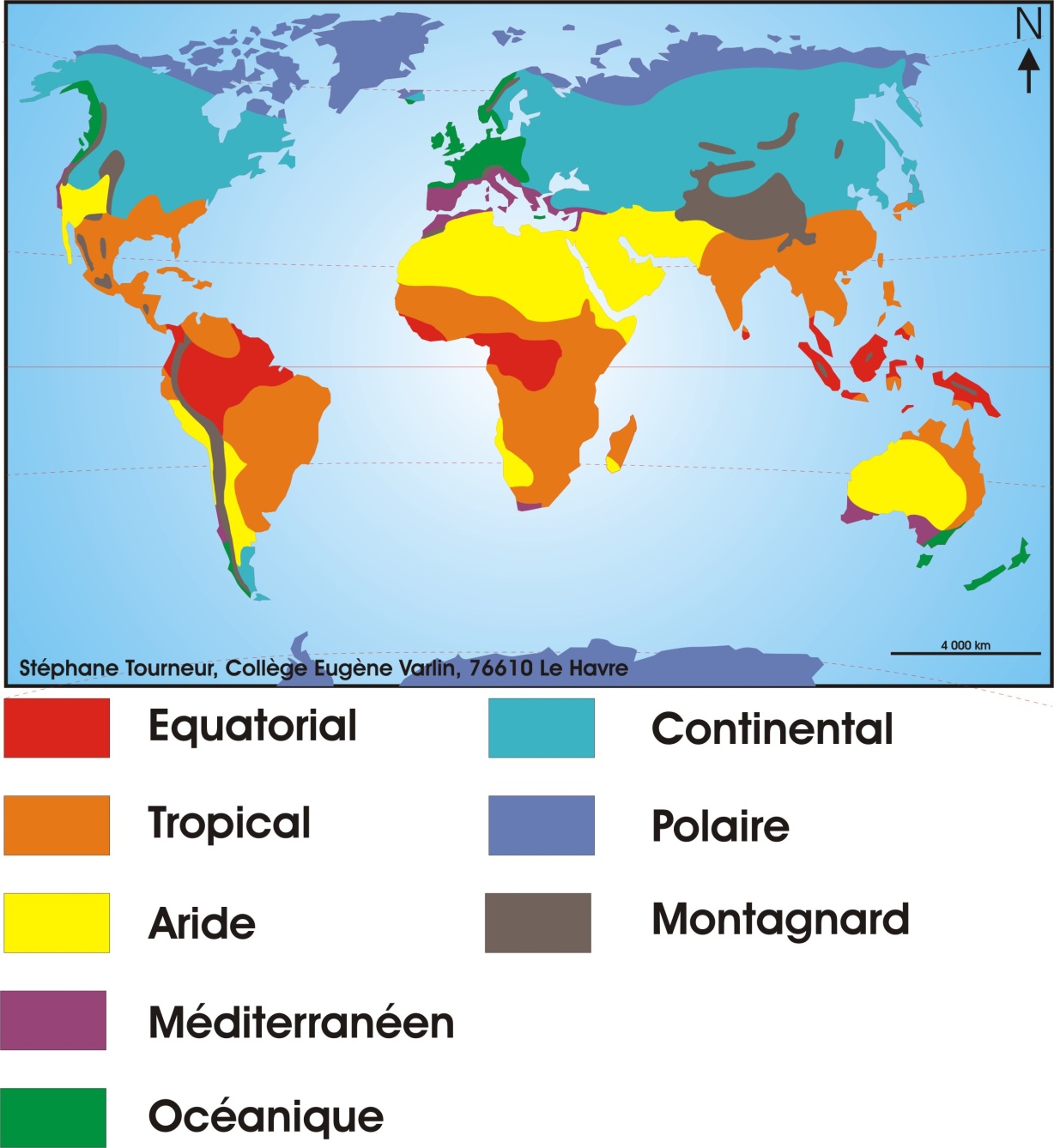 климатски типови
Шта утиче на климу у Србији?
географска ширина
рељеф (Динариди, Панонска низија, долина Јужне и Велике Мораве)
близина већих водених површина (Атлантски океан, Средоземно море)
ваздушне масе (Атлантски океан, Средоземље, Северна Африка, Арктик, Сибир)
ТЕМПЕРАТУРА ВАЗДУХА
Просечна средња годишња температура ваздуха опада од југа према северу и са висином.
Пештерска висораван (- 39,5°С) 2006.год.
Смедеревска Паланка (44,9°С) 2007.год.
ИНСОЛАЦИЈА
1 500 – 2 200 сати годишње
Кикинда 2 011,1 сат годишње
Пожега 1 494, 9 сати годишње
ВЕТРОВИ
Најзначајнији ветрови у Србији су западни ветрови и кошава. Кошава настаје када је висок ваздушни притисак источно од Карпата, а низак над Јадранским морем и западним делом Балкана. Најјача је на улазу у Ђердапску клисуру, а њени утицаји осећају се у Војводини, Шумадији и Поморављу. Доноси ведро, хладно и суво време. Дува од 2 -3 до 27 дана.
ПАДАВИНЕ
Просечна годишња количина падавина опада од запада према истоку, а повећава се са висином. У хладнијем периоду године, од октобра до марта је мања количина падавина, а максимум је крајем пролећа и почетком лета. 
Банат 600 мм годишње
Проклетије 1 417 мм годишње
МЕТОРОПАТЕ И БИОПРОГНОЗА
Метеоропате су људи који су изузетно осетљиви на атмосферске промене. На њихово здравље и расположење утичу временске промене.
Биопрогноза је метеоролошка прогноза која посвећује пажњу утицају времена на човека.
ДОМАЋИ ЗАДАТАК
Прочитај о кошави из уџбеника.
Уради питања из уџбеника.